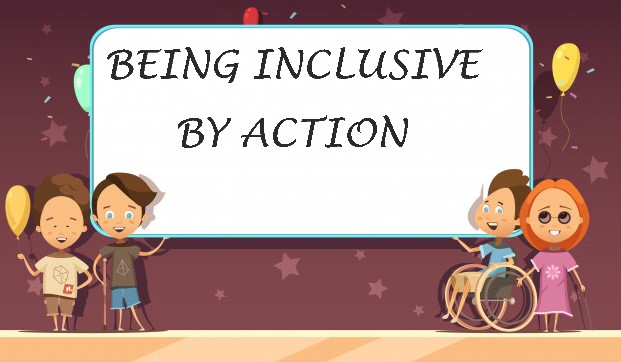 Free and Open for Everyone to learn Anytime Anywhere across the world
Course Content
Duration  :  3 Weeks ( From 23rd May 2019 to 11th June 2019 )
Basics of Inclusion
   Child Development Milestones & Red Flags
   Disabilities in an Inclusive Class rooms
   Designing adaption and accommodation activities
Who can register :
Teachers / Students / Parents / Life long Learners
“Every student can learn, just not on the same day, or the same way”     
		George Evans
Course Information :  Https://courses.mookit.co/course/course003
   Course Registration :  Https://courses.mookit.co/user/register
   Enroll after Registration  : Https://courses.mookit.co/user/register
Dr. Babita Parashar, Dean, Faculty of Education, Manav Rachna University, Faridabad, India
ATTRIBUTION NON COMMERCIAL-SHAREALIKE4.0 INTERNATIONAL